Restrukturiranje željezničkih poduzeća u vlasništvu Republike Hrvatske
Sažetak i glavni nalazi
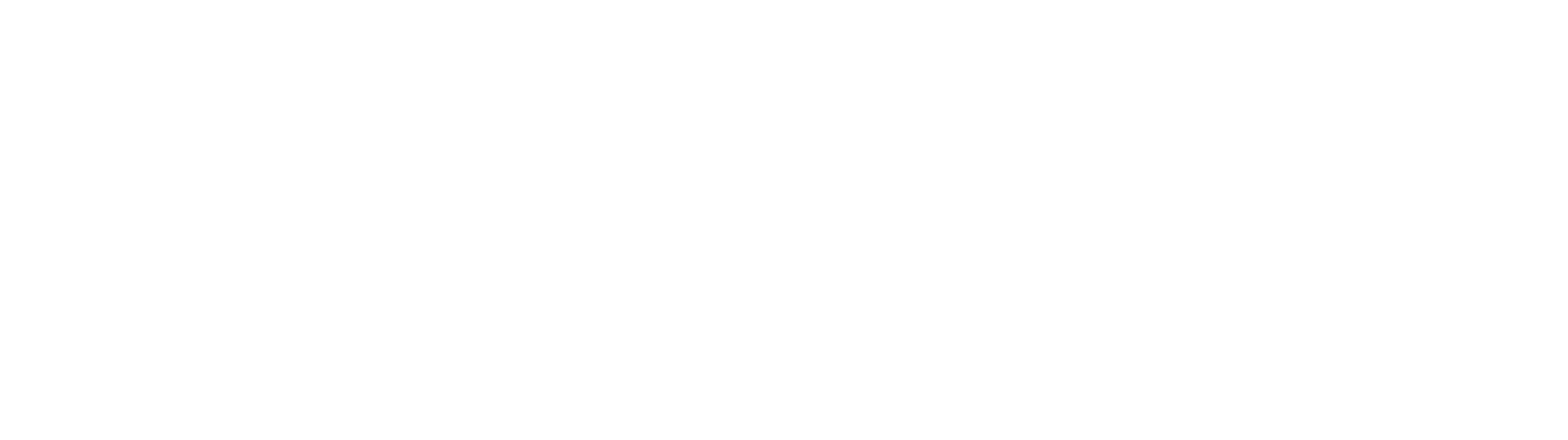 Zagreb, 15. 9. 2017.
Glavni ciljevi
Analizirati financijsko poslovanje javnih društava koja se bave željezničkim prometom – HŽ Cargo d.o.o., HŽ Infrastruktura d.o.o. i HŽ Putnički prijevoz d.o.o.

 Ocijeniti provedbu restrukturiranja do 2016.
Fiscus    Institut za javne financije       Br. 4       rujan 2017.
Matica i povezana društva (1)
* Posljednji dostupni podatci su za 2012.
Izvor: Autori prema financijskim izvještajima pojedinačnih poduzeća za 2015.
Fiscus    Institut za javne financije       Br. 4       rujan 2017.
Matica i povezana društva (2)
* Broj ukupno zaposlenih od 2006. do 2011. veći je prosječno oko 2.300 (matica) i 3.000 (grupa) zaposlenih u Vuči vlakova i Holdingu.
Izvor: Godišnji financijski izvještaji i godišnja izvješća društava
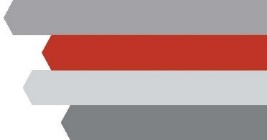 Fiscus    Institut za javne financije       Br. 4       rujan 2017.
Liberalizacija tržišta i odabrani pokazatelji željezničkog prometa
Željeznička poduzeća u vlasništvu Republike Hrvatske su zabilježila značajan pad prometa prevezenih putnika i robe
Željeznice su sve manje značajne zbog  veće atraktivnosti cestovnog prometa, slabog stanja infrastrukture, niske razine investicija, teškoća u prometu uzrokovanih remontima pruga te spore i neadekvatne organizacijske transformacije javnih željezničkih društava
To se odražava i na slabo financijsko poslovanje željezničkih poduzeća u vlasništvu države
Fiscus    Institut za javne financije       Br. 4       rujan 2017.
Institucionalni okvir željezničkog prometa
Posljednjih pet godina prisutne su brojne statusne promjene (spajanja, dijeljenja) društava kao i stalna „kretanja“ zaposlenih između matice i povezanih društava i obratno, zbog kojih je teško utvrditi stvarni broj zaposlenih na razini svih društava, te procijeniti ukupne troškove zaposlenih
Ukupno na razini sektora smanjen je broj zaposlenih za oko 3.000 i to uglavnom kao posljedica restrukturiranja
Velike i učestale organizacijske promjene negativno se odražavaju na stabilnost i financijsko poslovanje te vođenje razborite poslovne politike društava
Fiscus    Institut za javne financije       Br. 4       rujan 2017.
Proces restrukturiranja Hrvatskih željeznica
Restrukturiranje državnih željezničkih poduzeća u svrhu povećanja konkurentnosti i stvaranja uvjeta za opstanak na liberaliziranom tržištu nije uspjelo
Infrastruktura nije od 2012. do 2016. smanjila planirani broj zaposlenih i troškove rada, a financijska produktivnost poduzeća nije porasla
Putnički prijevoz nije ostvario ni jedan od ciljeva restrukturiranja
Cargo je jedini izložen konkurenciji, a njegovo operativno poslovanje je stabilnije nego na početku procesa restrukturiranja
Dio povezanih društava je u stečaju ili u slaboj financijskog poziciji, a društva matice su financijski iscrpljena i nisu u mogućnosti preuzimati njihove obveze
Fiscus    Institut za javne financije       Br. 4       rujan 2017.
Financijsko poslovanje Hrvatskih željeznica
Napomena: * Koeficijent zaduženosti izračunat je nakon izuzimanja stavki rezerviranja i odgođenih troškova plaćanja, dok su u zagradi dane vrijednosti pokazatelja bez izuzimanja navedenih stavki.
Izvor: izrada autora prema godišnjim konsolidiranim financijskim izvješćima za 2012–2015. godinu, FINA
Fiscus    Institut za javne financije       Br. 4       rujan 2017.
Udio transfera iz državnog proračuna u ukupnim prihodima poslovanja željezničkih poduzeća, 2011.-2015. (u %)
Izvor: Autori temeljem Izvještaja o izvršenju Državnog proračuna od 2011. do 2015. i podataka iz financijskih izvještaja promatranih društava.
Fiscus    Institut za javne financije       Br. 4       rujan 2017.
Potpore željezničkom prometu, 2003.-2015. (u mlrd. kuna)
Izvor: Autori prema podatcima AZTN, Ministarstva financija i Vlade RH
Fiscus    Institut za javne financije       Br. 4       rujan 2017.
Odobrena jamstva i dug željeznica
Ukupno izdana jamstva željeznicama, 2000.-2015. (u mil. kuna)
Ukupne obveze državnih željeznica, 2005.-2015. ( u mlrd. kuna)
Zaključak (1)
Željeznička poduzeća u vlasništvu države nalaze se u složenoj financijskoj situaciji.  Posljednjih deset godina uglavnom završavaju s gubitkom, ponekad i većim od milijarde kuna. Posljedica je to svjetske financijske krize, ali i neuspješnog restrukturiranja
Od 2006. veći naglasak na formalno-pravnim promjenama u željeznicama zbog usklađivanja s EU-om nego na stvarnoj provedbi restrukturiranja
Ciljevi restrukturiranja od 2012. do 2016. nisu ostvareni, a likvidnost je danas lošija nego prije početka restrukturiranja
Fiscus    Institut za javne financije       Br. 4       rujan 2017.
Zaključak (2)
Željeznička poduzeća i dalje se u financiranju operativnih i investicijskih aktivnosti u velikoj mjeri oslanjaju na subvencije, pomoći države i kredite dobivene zahvaljujući državnim jamstvima, koje uglavnom nisu sposobna otplaćivati. Takav način poslovanja je teret za državne financije i stalna opasnost za proračun i javni dug. Po svemu sudeći, državne željeznice ostaju financijski uteg oko vrata države, čak i ukoliko se osigura nastavak restrukturiranja
Sva poduzeća podnose svoje gubitke državi, a individualne odgovornosti za rezultate poslovanja i restrukturiranja gotovo da i nema
Fiscus    Institut za javne financije       Br. 4       rujan 2017.
Zaključak (3)
Matice društva i uprave novih (ovisnih) društava su se „izgubile” u statusnim promjenama koje su dovele do stvaranja niza novih međusobnih potraživanja i obveza nastalih podjelama imovine. Rezultat je veći broj pravnih sporova kao i lanac nepodmirenih obveza koji s učestalim statusnim promjenama postaje dodatni pravni problem za državu 
Imajući u vidu postojeću organizacijsku strukturu željezničkih poduzeća u vlasništvu države – sa 16 ovisnih društava – teško je procijeniti financijsko poslovanje i profitabilnost sastavnica ovog sektora
Fiscus    Institut za javne financije       Br. 4       rujan 2017.
Preporuke Vladi RH i Ministarstvu mora, prometa i infrastrukture (1)
Smanjiti udjele državnih subvencija za željeznički sektor i značajno poboljšati upravljanje imovinom željezničkih poduzeća
Veći dio investicija za infrastrukturu (ulaganje i održavanje) financirati iz EU fondova
Umjesto novih zajmova za izgradnju cesta i autocesta, ulaganja usmjeriti  u željezničku infrastrukturu, posebice strateške pravce
Značajno revidirati politiku plaća u svim društvima i realnije utvrditi stvarne troškove zaposlenih
Riješiti se velikih zaliha
Fiscus    Institut za javne financije       Br. 4       rujan 2017.
Preporuke Vladi RH i Ministarstvu mora, prometa i infrastrukture (2)
Odrediti odgovorne osobe za provedbu restrukturiranja i njihove zadatke
Evaluirati organizacijski ustroj i kadrovsku politiku
Poboljšati dostupnost željezničke infrastrukture i koordinirati planiranje sa susjednim zemljama
Započeti s restrukturiranjem povezanih društava
Utvrditi kao cilj povećanje prihoda na tržištu do 2020.
Odrediti rok privatizacije povezanih poduzeća, te odlučiti koji će dio  ostati u vlasništvu države
Fiscus    Institut za javne financije       Br. 4       rujan 2017.
Prethodna izdanja
Br. 1.  Poslovanje nogometnih klubova u Hrvatskoj

Br. 2  Restrukturiranje i privatizacija brodogradilišta u Hrvatskoj 

Br. 3  Tržište plina u Republici Hrvatskoj - liberalizacija i financijsko poslovanje
Fiscus    Institut za javne financije       Br. 4       rujan 2017.
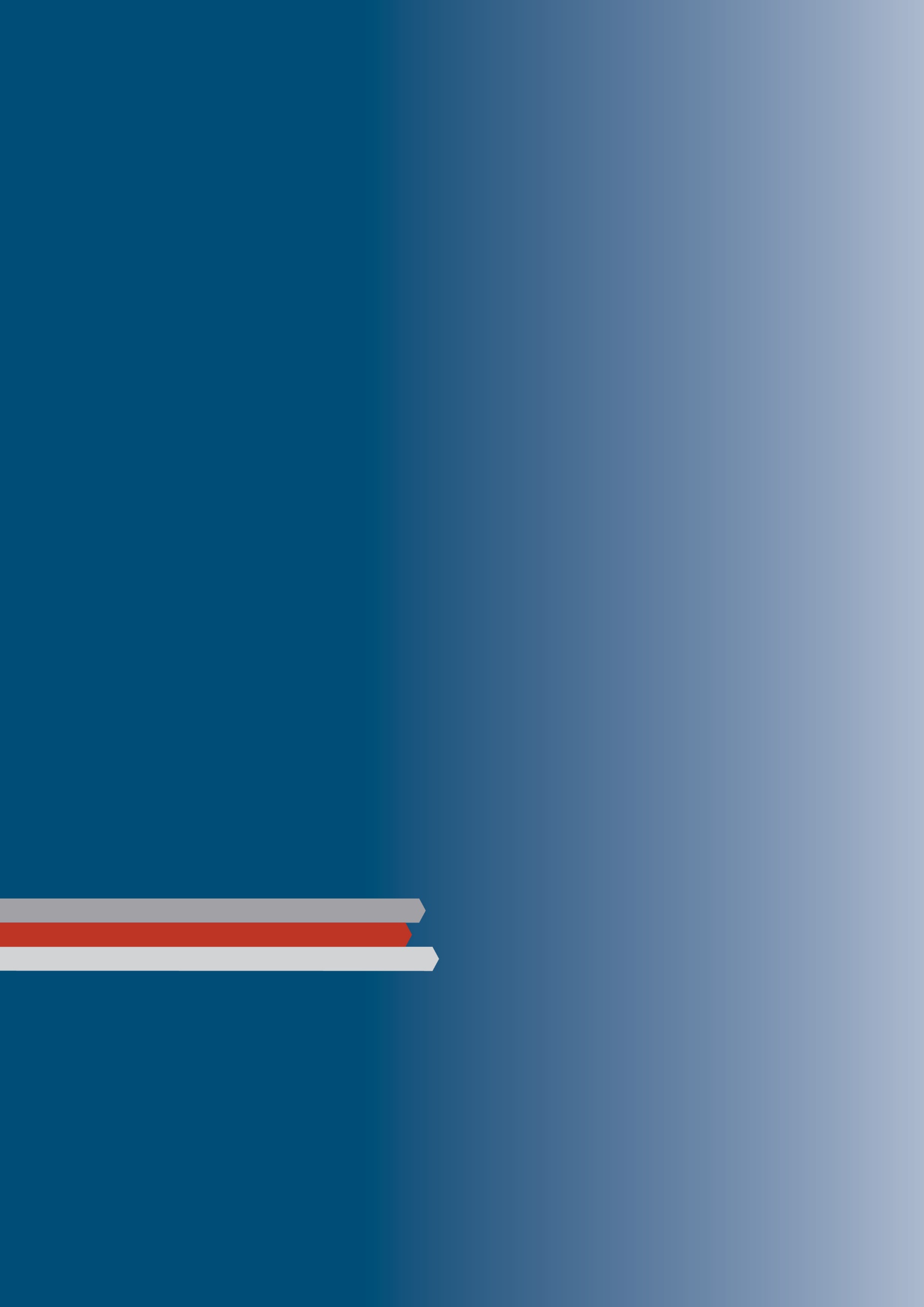 Glavni ciljevi: 
dubinska analiza financijskog poslovanja institucija u javnom sektoru i institucija koje su na bilo koji način povezane s proizvodnjom dobara i pružanjem usluga od šireg društvenog interesa;
bolje razumijevanje financijskih posljedica njihova poslovanja i povećanje odgovornosti; 
pružanje objektivne informacije široj stručnoj javnosti i investitorima o njihovu poslovanju; 
pomoći u uklanjanju administrativnih prepreka razvoju konkurentnosti i tržišta.
Vizija Fiscusa je postati pouzdani izvor sektorskih analiza kroz prizmu međudjelovanja javnog i privatnog sektora u Hrvatskoj. 

Misija Fiscusa je identificirati ključne izazove s kojima se suočavaju pojedini gospodarski sektori i nuditi prijedloge za poboljšanje i očuvanje dugoročne stabilnosti hrvatske ekonomije.
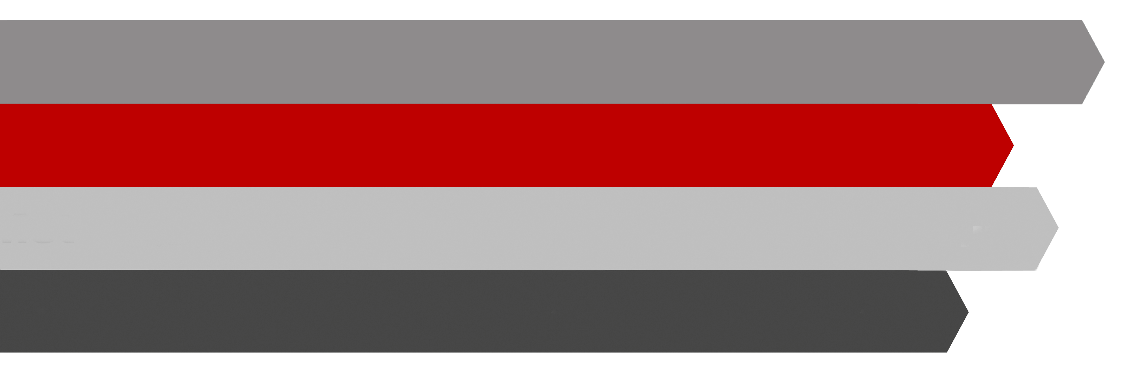 Nakladnik: Institut za javne financije
Zagreb, Smičiklasova 21
Tel. (+385 1) 4886 444 l   fiscus@ijf.hr
Urednici: Anto Bajo i Marko Primorac
www.ijf.hr/fiscus